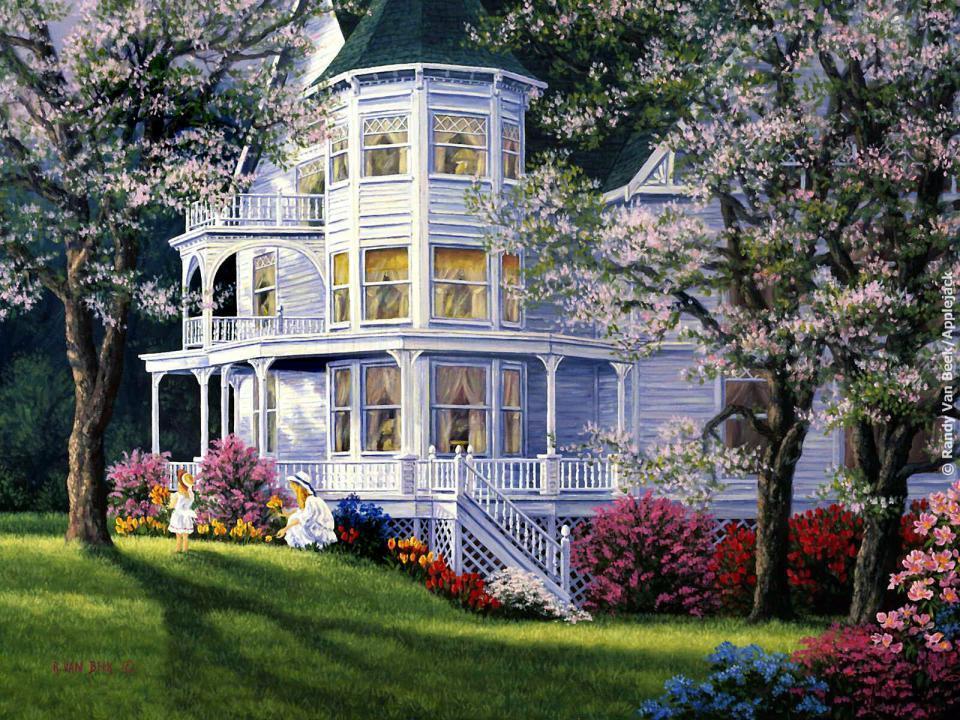 ж
в
л
с
и
е
т
о
в
ь
Вежливость – это соблюдение правил приличия, культуры поведения, доброжелательности, 
уважительное отношение к людям, 
готовность оказать им помощь.
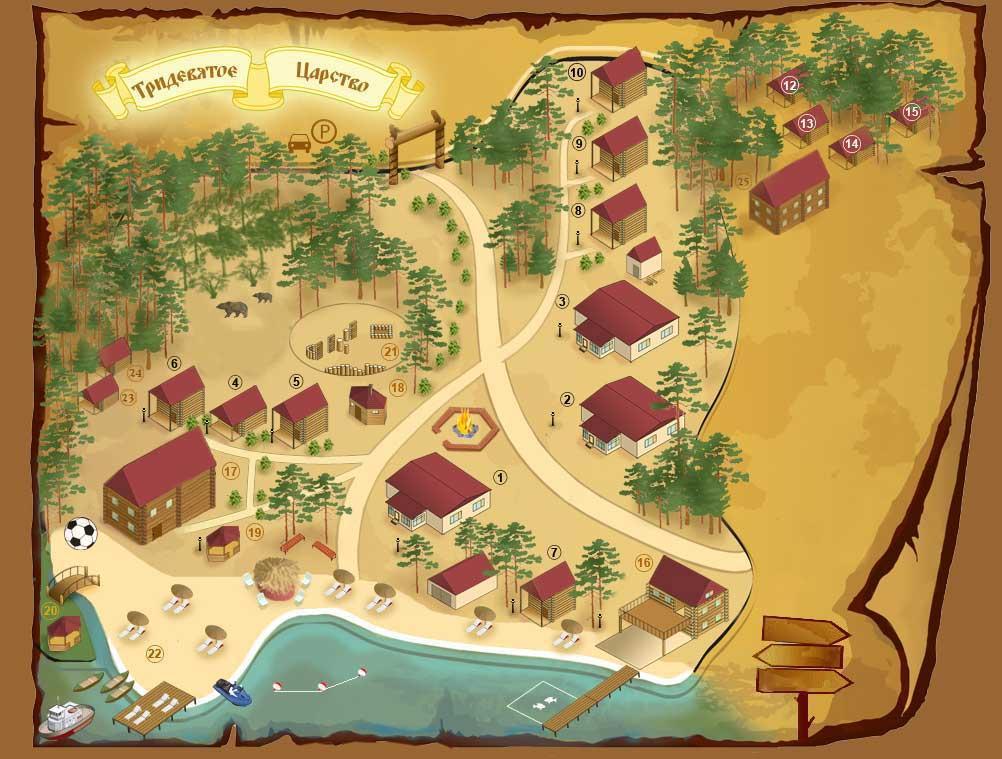 Сказочная страна
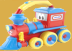 Фонтан
Внимание
Театр
Взрослые и дети
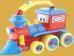 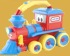 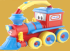 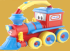 Школа
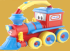 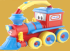 В гостях
Дорогие ребята-бормоята!
Я приготовил вам два совета. Вы эти советы запомните и всегда пользуйтесь ими.
Если ты пришел к знакомым, не здоровайся не с кем.
Слов, пожалуйста, спасибо никому не говори.
Отвернись и на вопросы, ни на чьи не отвечай,
И тогда никто не скажет, про тебя, что ты болтун.
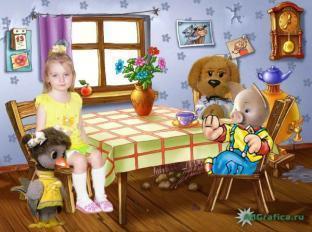 грубиян
Если друг на день рожденья,
Пригласил тебя к себе, Ты оставь подарок дома- пригодится самому.
Сесть старайся рядом с тортом.
В разговоры не вступай,
Ты во время разговора
Вдвое меньше съешь конфет.
Выбирай куски помельче,
Чтоб быстрее проглотить.
Не хватай салат руками
Ложкой – больше зачерпнешь.
Если вдруг дадут орехи,
Сыпь их бережно в карман,
Но не прячь туда варенье-
Трудно будет доставать
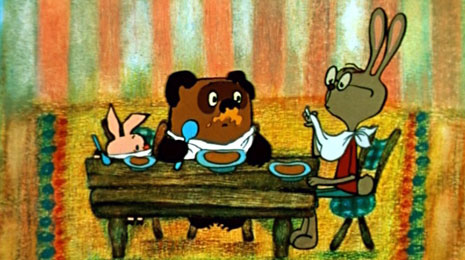 Будь внимательным
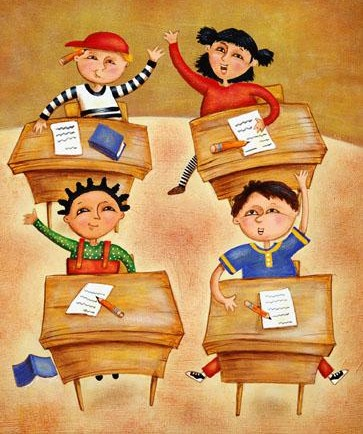 Не перебивай учителя
Говори понятно
Поднимай руку
Отдыхай на перемене
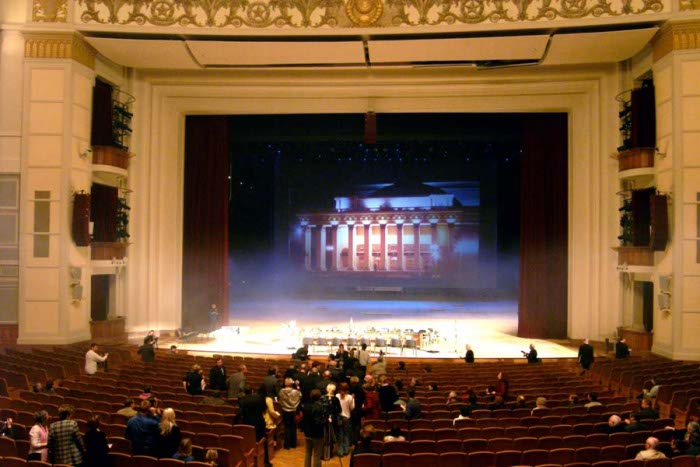 Помочь поднять упавшую вещь
Уступать место в автобусе
Помочь бабушке перейти улицу
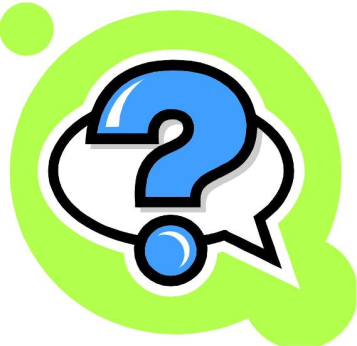 Не кричать в театре
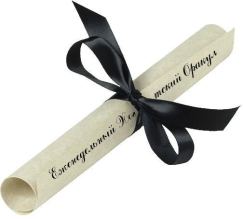 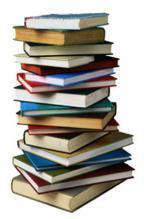 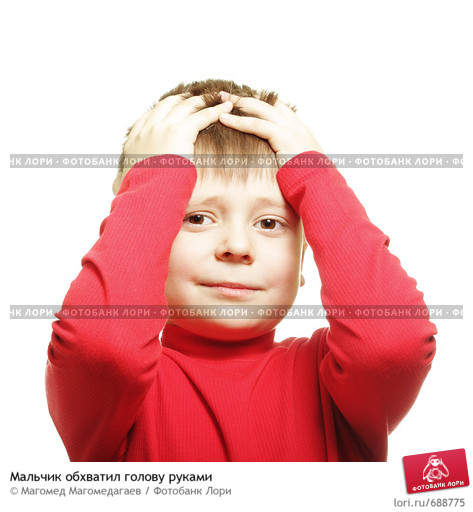 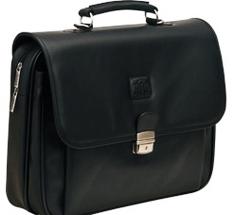 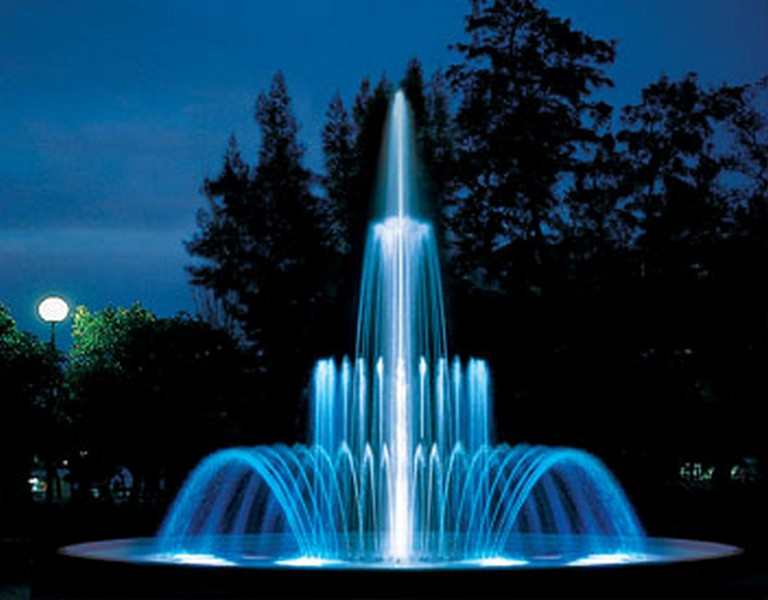 добрый день
здравствуйте
до свидания
пожалуйста
спасибо